第 二 单元    异分母分数加减法
第  3  课时   分 数 和 小 数 互 化
WWW.PPT818.COM
复习：
一位小数表示十分之几，
两位小数表示百分之几，
三位小数表示千分之几。
通过所学的知识，我们今天向大家介绍如何互化分数和小数。
例1：1分钟赛跑。
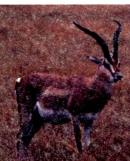 羚羊跑了
0.9千米。
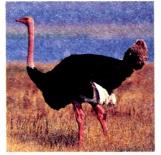 谁跑得快些？
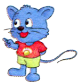 鸵鸟跑了
    千米。
＝4÷5＝0.8
4
8
9
4
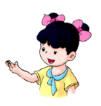 4
10
10
5
5
先把小数化成分数，
再比较。
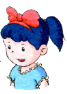 先把分数化成小数，
再比较。
0.9＝
5
＝
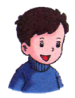 羚羊跑得快些。
0.8＜0.9
＞
所以0.9＞
4
4
8
9
所以      ＜0.9
5
10
10
5
说一说
怎样把分数化成小数？怎样把小数化成分数？
把分数化成小数，
用分子除以分母。
把小数化成分数，先把小数化成分
母是10、100、1000的分数……
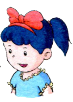 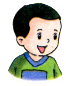 例2：把下面的分数化成小数，小数化成带分数和假分数。
13
15
15
77
2
2
1
1
25
8
8
5
5
3.08
5
2.6
用自己的方法试一试。
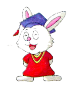 ＝15÷8＝1.875
＝7÷5＝1.4
2.6＝26÷10＝
小组合作，总结分数和小数互化的方法。
分母是整十整百等的分数直接转化成小数，
真分数转化成小数，采用转化成除法算式或者采用通分方式转化。
3.08＝308÷100＝
纯小数转化成为分数，要化简。
带小数转化成为分数，要化简。
练一练：把下面的小数先化成带分数，再化成假分数。
103
12
2
1
3
2
52
3
25
25
25
25
2
5
5
2
2.4
1.5
4.12
2.08
2
＝
＝
2.4
1
＝
＝
1.5
4
＝
＝
4.12
2
＝
＝
2.08
巩固练习
3
9
9
3
11
50
4
8
40
20
连一连。
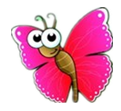 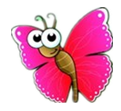 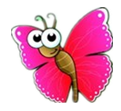 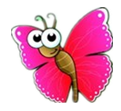 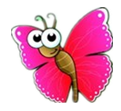 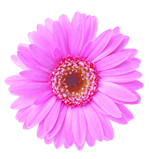 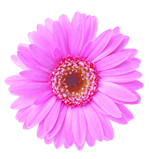 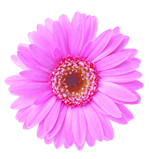 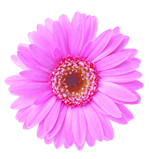 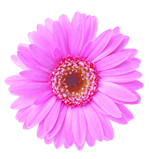 0.225
0.75
0.55
0.18
0.375
14
14
4
3
5
5
4
3
1、把下面的小数化成分数。
6
12
12
5
6
20
5
20
0.78
1.32
0.78＝
＝
＝
1.32＝
2、把下面的分数化成小数。（不能化成有限小数
     的精确到0.01）
2
2
78
132
39
33
.
＝4÷5＝0.8
＝14÷12＝1.16
100
100
50
25
≈ 1.17
.
＝2+5÷6＝2.83
＝3÷20＝0.15
≈ 2.83
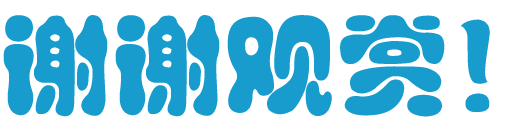